1. Click on the objects and listen.
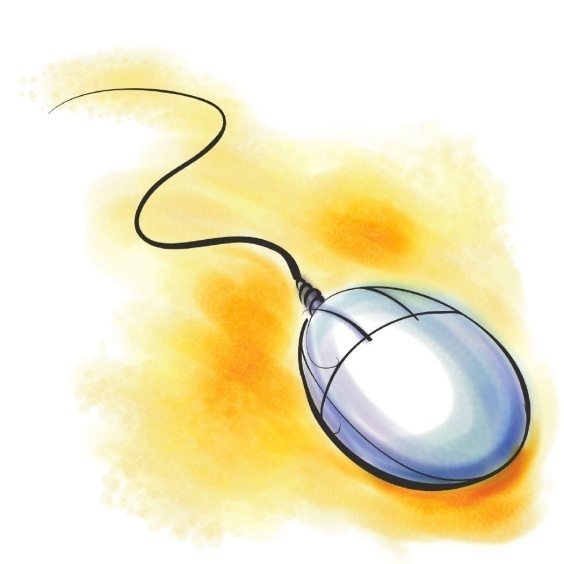 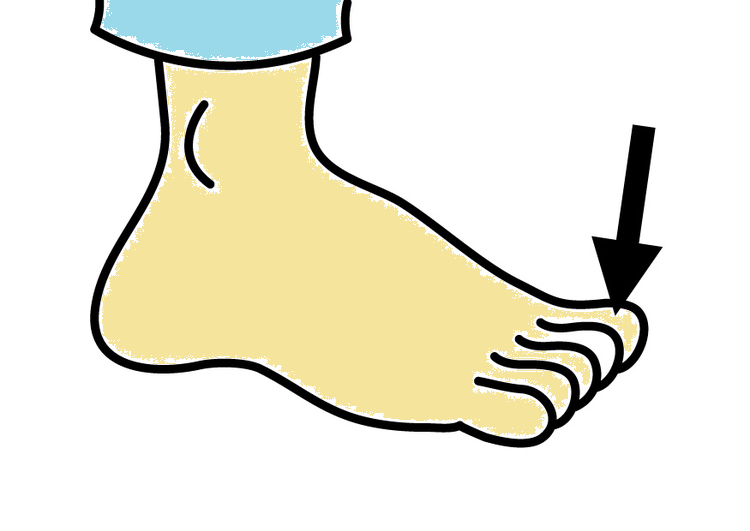 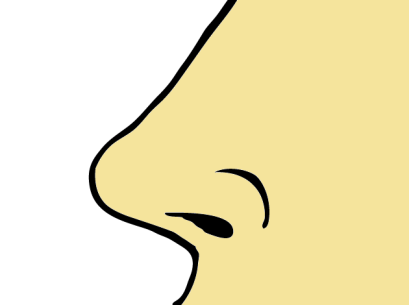 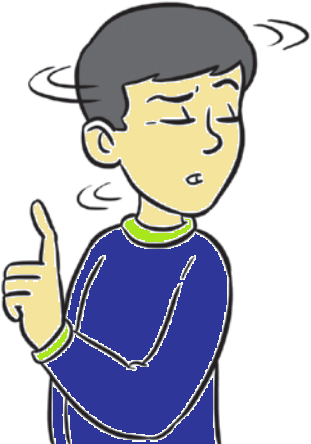 2. Trace. Look and complete.
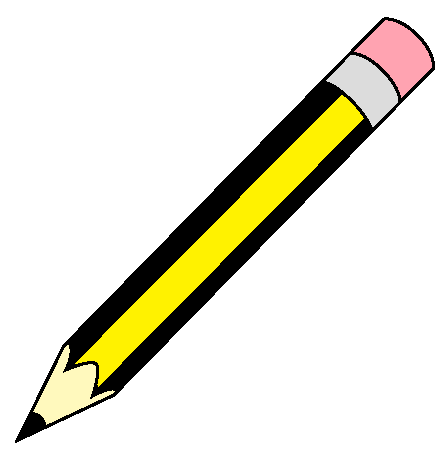 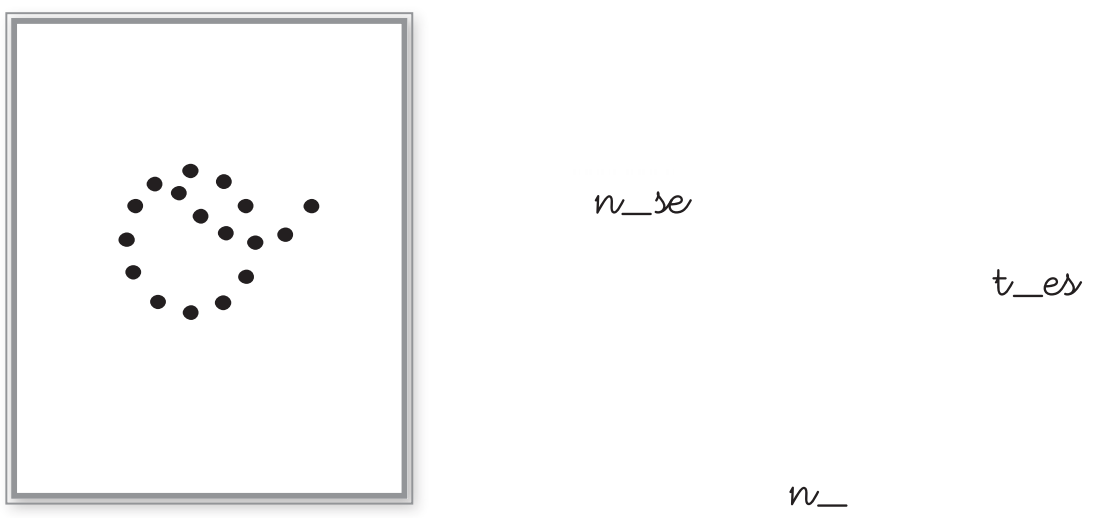 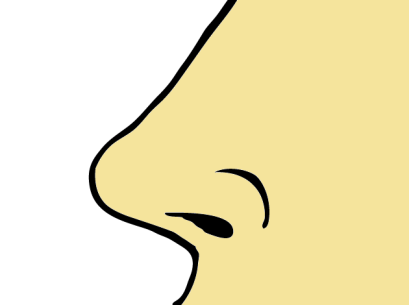 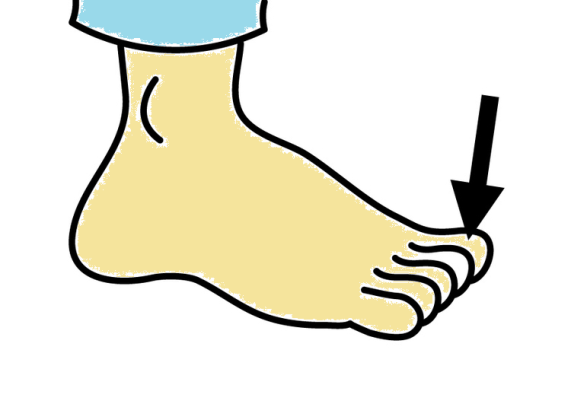 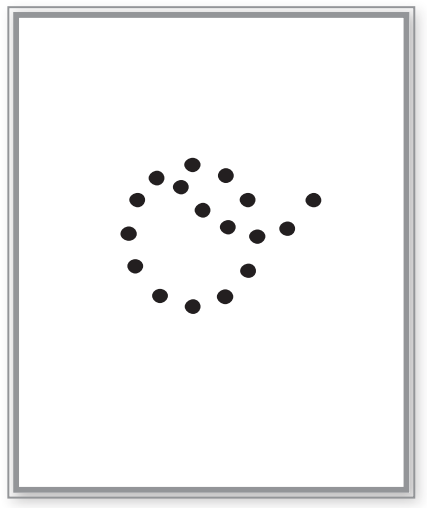 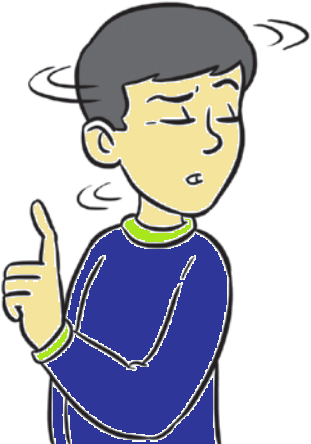 3. Click on the words and pictures with O sound.
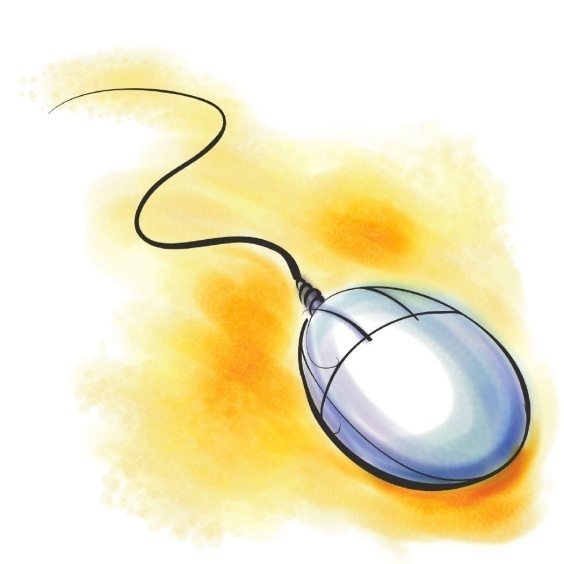 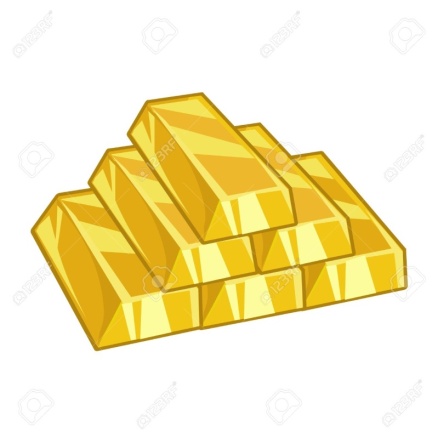 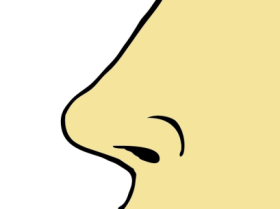 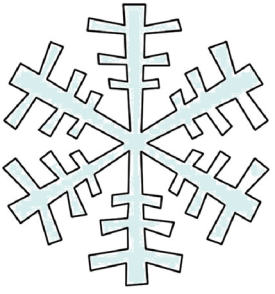 Phone
Leg
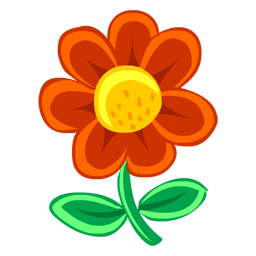 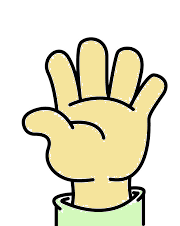 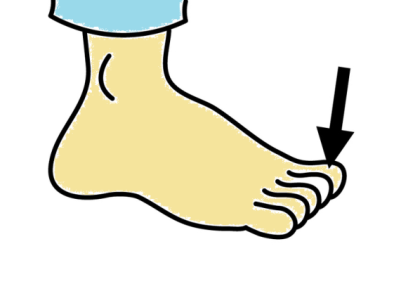 Toe
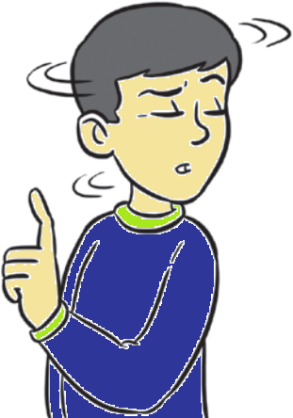 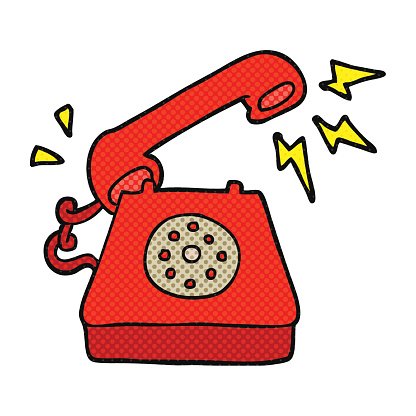 Head
Yes!
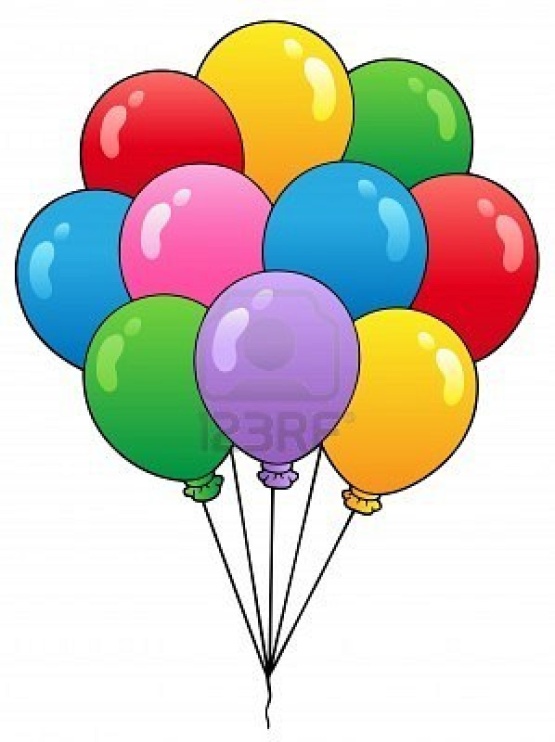 No!
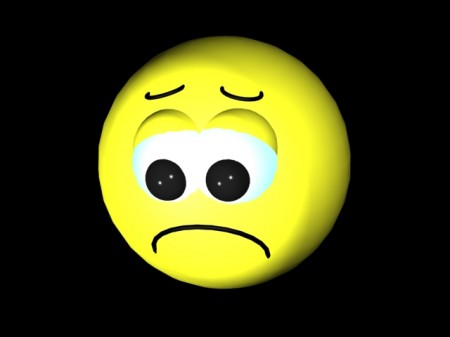